TRƯỜNG TIỂU HỌC SỐ 2 HOÀI THANH
CHÀO MỪNG QUÝ THẦY CÔ
VỀ DỰ GIỜ THĂM LỚP
Môn Toán 
BÀI 75: THỰC HÀNH VÀ TRẢI NGHIỆM THU THẬP, PHÂN LOẠI, GHI CHÉP SỐ LIỆU, ĐỌC BẢNG SỐ LIỆU (tiết 2)
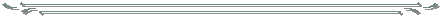 1
Bây giờ cả lớp hãy cùng lựa chọn đồ ăn mang theo chuyến đi. 
Hãy thảo luận và cho biết ba món ăn được nhiều bạn lựa 
chọn nhất
2
Cuối cùng chúng mình sẽ cùng nhau chọn màu áo đồng phục lớp.
 Do cửa hàng chỉ có đủ số lượng áo với ba màu trắng, đỏ và vàng
 Nên cả lớp sẽ chỉ chọn một trong ba màu áo đó
Hãy thu thập ý kiến của các bạn và ghi lại kết quả vào bảng
 số liệu dưới đây
Dựa vào bảng số liệu cho biết màu áo được nhiều bạn chọn nhất là màu nào?
b. Ngoài ra Rô – bốt gợi ý một cách chọn màu áo tiết kiệm thời gian hơn bằng cách gieo xúc xắc, quan sát mặt trên của xúc xắc rồi lựa chọn màu áo như sau:
Nếu mặt trên                hoặc              thì chọn áo màu trắng
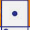 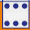 Nếu mặt trên là mặt          hoặc                   thì chọn áo màu vàng
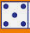 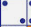 Nếu mặt trên là mặt          hoặc                   thì chọn áo màu đỏ
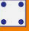 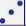 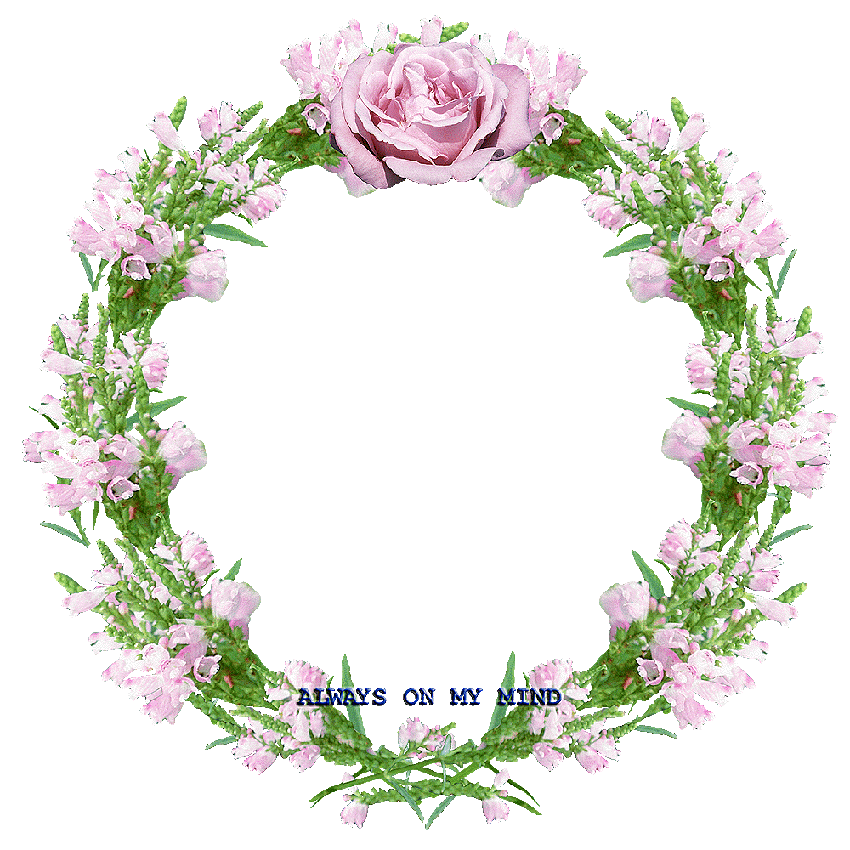 XIN CHÂN THÀNH CẢM ƠN 
QUÝ THẦY CÔ GIÁO VÀ CÁC EM